Программа подготовки управленческих кадров для организаций народного хозяйства Российской Федерации
Итоговая аттестационная работа«Реализация стратегии развития ООО «Эдванс»
Студент – Илинзеер Юлия
Научный руководитель – Маслова Лилия

Москва, 2023 г
Цель и задачи проекта
Цель проекта - разработка и внедрение на ООО «Эдванс» стратегии развития, связанной с изменением внутренних процессов в компании
Задачи проекта:
провести анализ финансово-хозяйственной деятельности ООО «Эдванс»
провести маркетинговый анализ, проанализировать маркетинговую смесь «4С» нового товара для потенциального сегмента
провести анализ дальнего, конкурентного и внутреннего окружения ООО «Эдванс»
разработать производственный и организационный планы реализации проекта
Описание основной деятельности ООО «Эдванс»
ООО «Эдванс» - быстроразвивающаяся компания, 
которая занимается поставками нерудных материалов для
дорожно-строительного сектора в г. Москва, Московской,
Владимирской, Нижегородской областях и ряде других
регионов ЦФО
Осуществление поставок происходит тремя способами:
железнодорожный транспорт (полувагоны, думпкары)
автомобильный транспорт (самосвалы, тонары)
водный транспорт (баржи)
Организационная структура
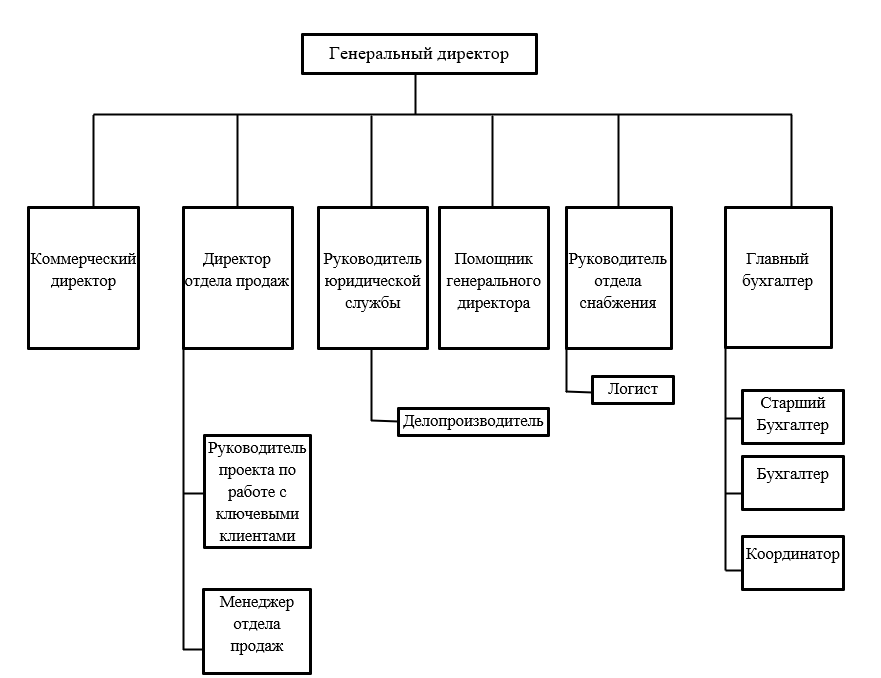 Выявление проблемы
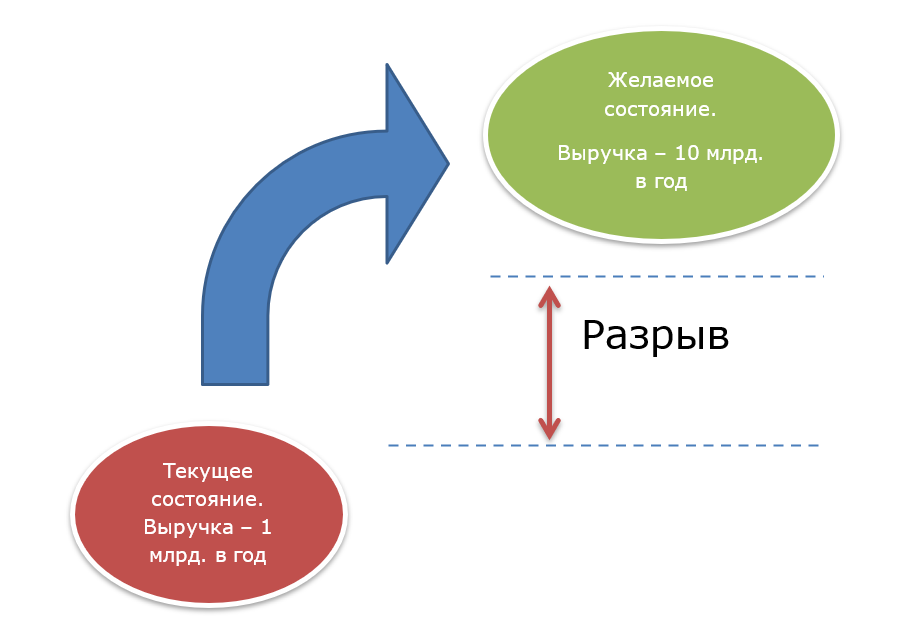 Модель 4С
STEEP-анализ
5 сил Портера
SWOT-анализ
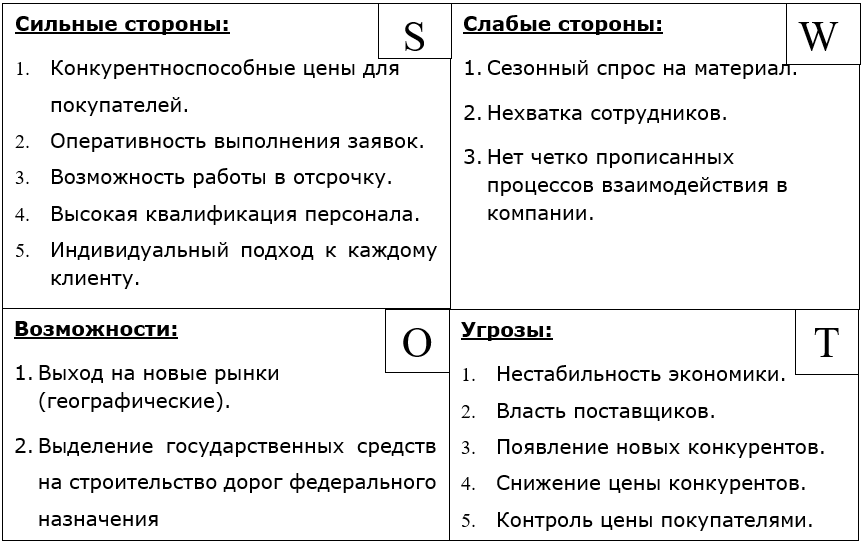 Матрица Ансоффа
Стратегии развития по 4 Р
Продукт (product) Следует применить стратегию сбора и анализа информации из разных источников на предмет поиска наиболее популярных запросов потребителей.
Целевой показатель – увеличение объема продаж в 10 раз
	Цена (price) Необходимо применить стратегию проникновения на рынок (намеренно занижать цену, для заключения договоров с большим количеством покупателей).
Целевые показатели - выручка в год не менее 10 млрд. рублей
	Место (place) Для удобства потребителя доставляем товар в удобное для него место
Целевой показатель – отсутствие претензий со стороны потребителя по качеству и срокам доставки товара
	Продвижение (promotion) Участие в профессиональных выставках
Целевой показатель – через 3 года все крупные компании нашей сферы работают с нами
Формирование SMART-целей
Улучшения результатов финансово-хозяйственной деятельности: 
выручка, начиная с 2026 г, не менее 10 000 000 000 рублей в год
ежегодная чистая прибыль, начиная с 2026 г не менее 30 000 000 рублей в год
Повышение устойчивости предприятия:
организовать процесс управлениями изменениями (до 09.2023 г)
определить и четко прописать все процессы (до 09.2023 г) 
Привлечение новых сотрудников:
набор 2 человек в отдел снабжения, 2 человека в отдел бухгалтерии (до 12.2023 г)
План реализации проекта
Целевые значения сбалансированных показателей проекта
Анализ поля сил
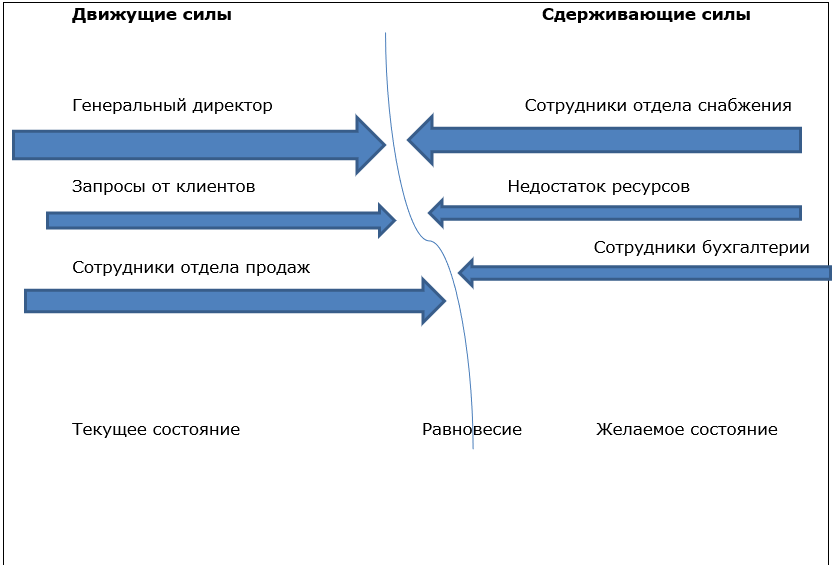 План приверженности
Затраты на реализацию проекта
Расчеты выручки и прибыли от продаж по проекту
Риски  проекта
Спасибо за внимание!